MAL:
Følgende lysbilder er forslag til mal for bruk i KPU/ledergruppe. Bildene som er lagt inn viser Divisjon psykisk helsevern.
Sak xx/20xx: Uønskede hendelser i xxx
Meldekultur, saksbehandling og fordeling på ulike hendelsestyper/konsekvenser
Meldt - fordelt på måned og sakstype:
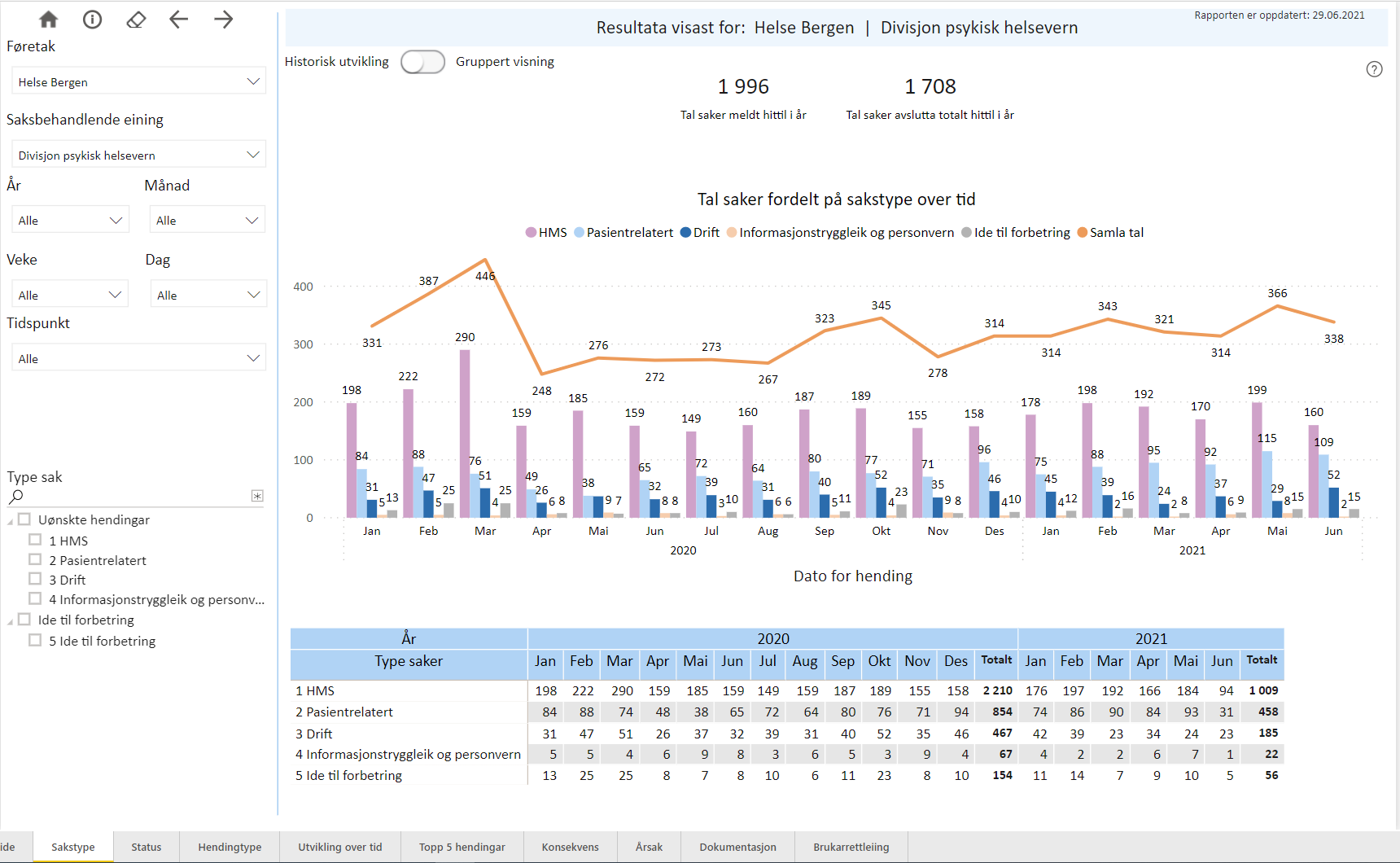 Kommentar:
Legg inn kommentarer om meldekultur.
Meldt – per måned og sammenlignet med i fjor:
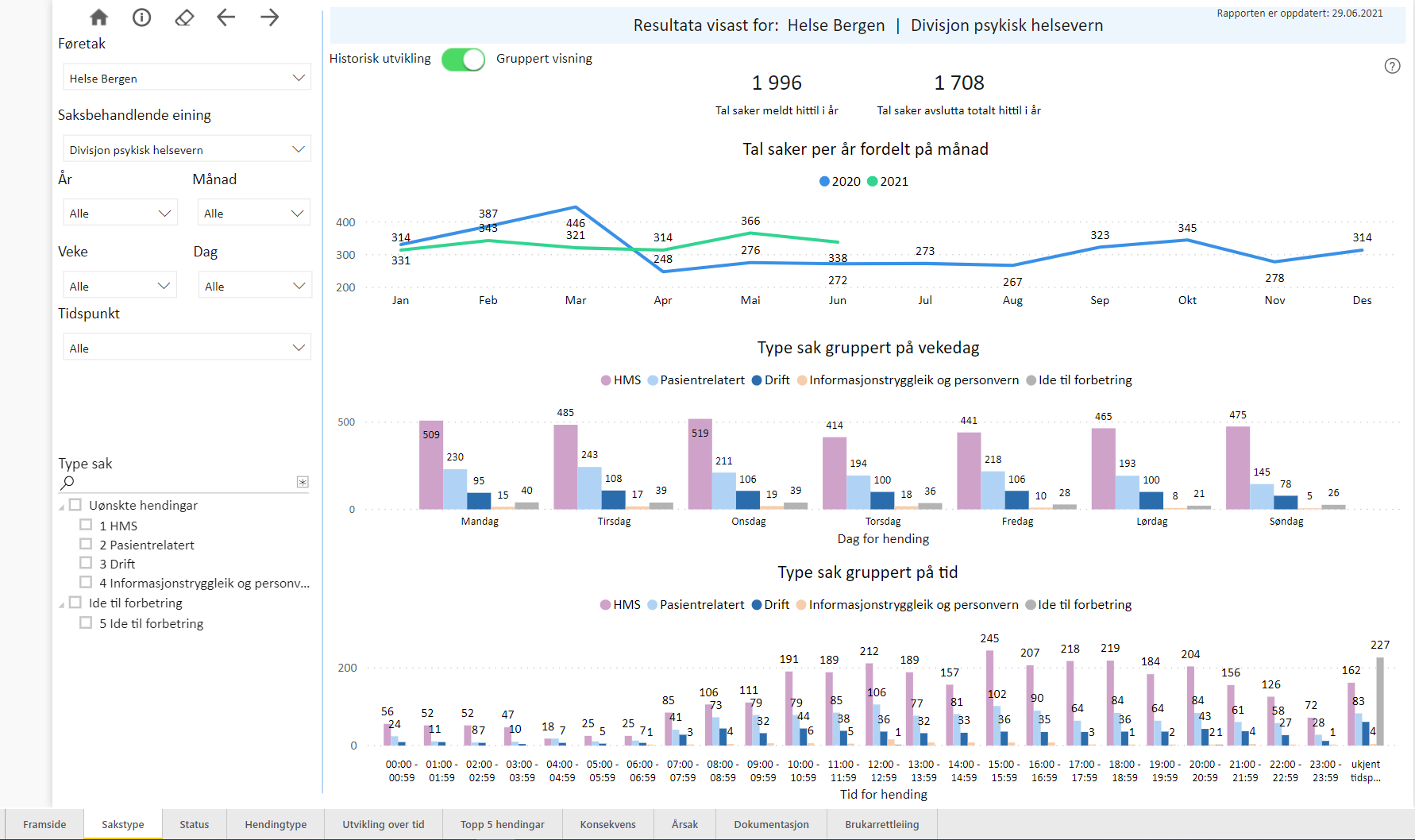 Kommentar:
f.eks. Det er meldt litt færre meldinger i 1. kvartal i år.  I 2. kvartal i år er det meldt flere meldinger.
Saksbehandling: åpne saker i enheten:
Kommentar:
Kommentèr på status på saksbehandling
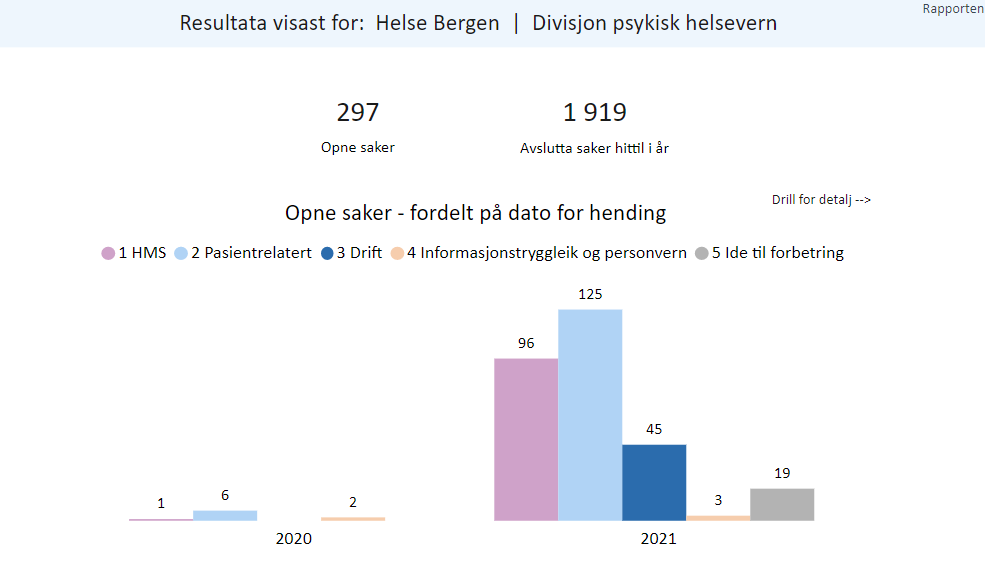 Saksbehandling: åpne saker i underavdelinger:
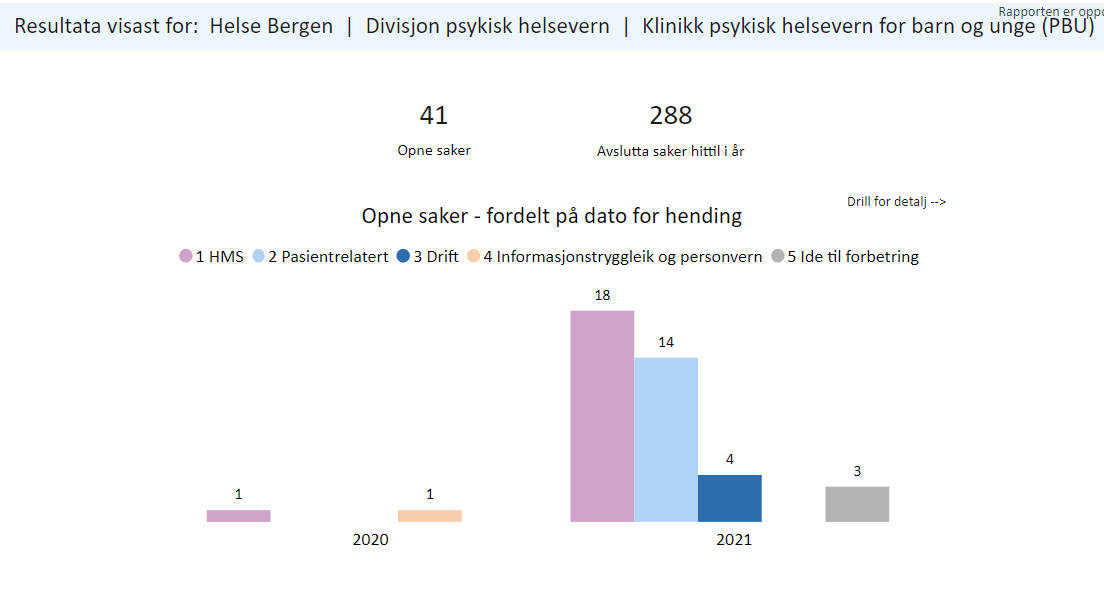 Kommentar:
Kommentèr på status på saksbehandling
på underavdelinger
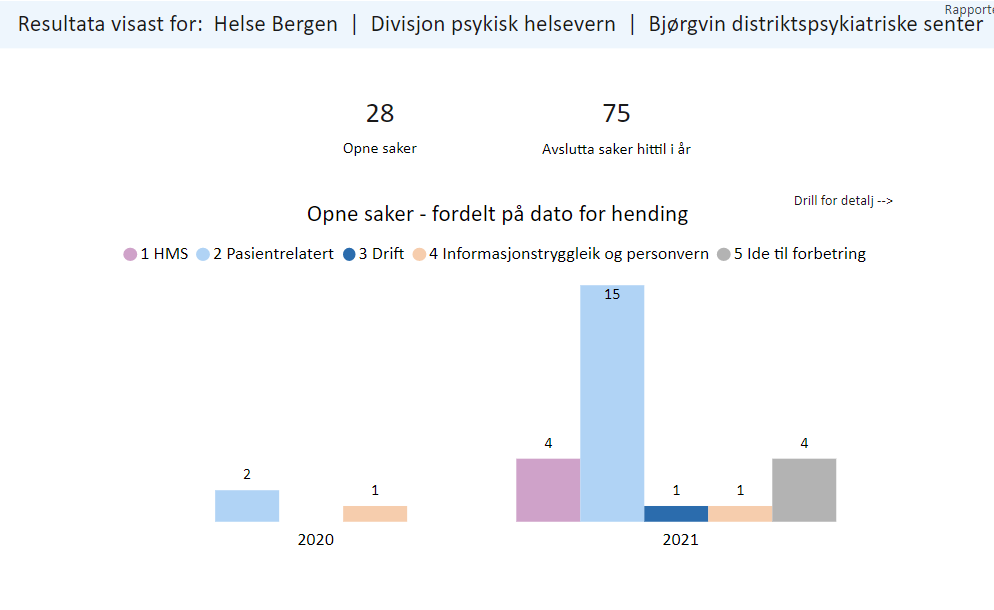 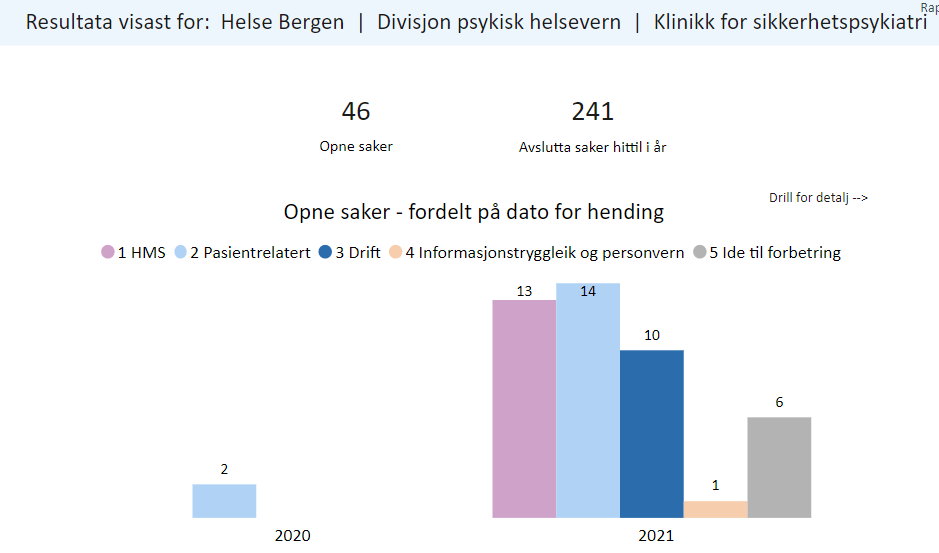 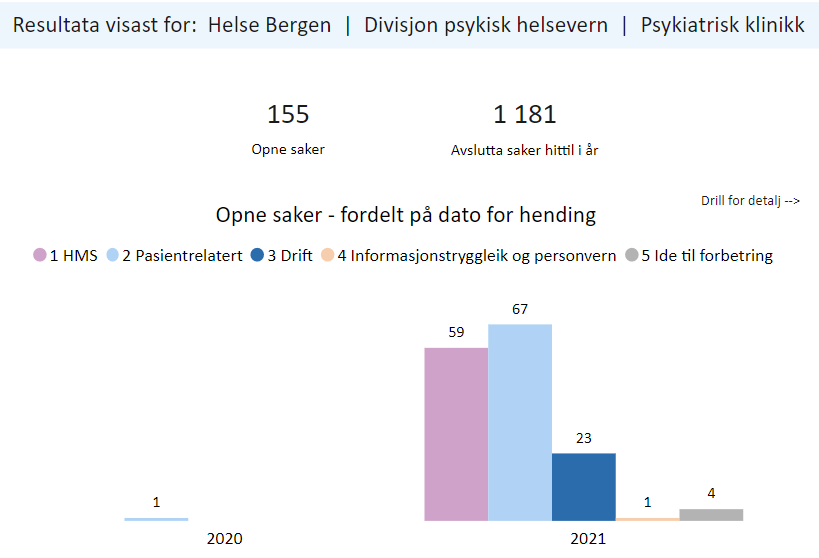 Rapporten må kjøres flere ganger for å få frem denne visingen  en gang per underavdeling.
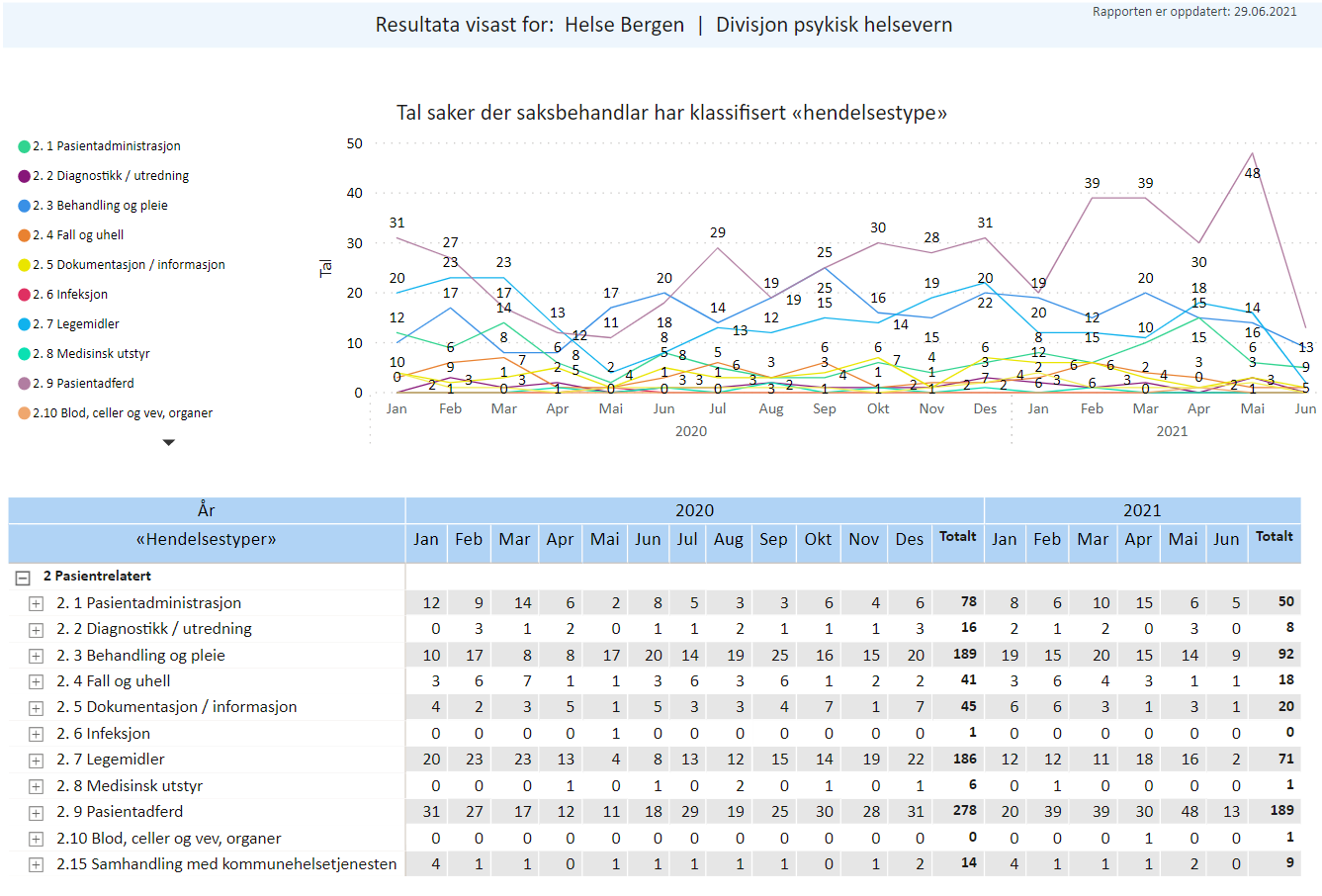 Kommentar:
Kommentèr om hva det blir meldt mye av og evt. om det er noe som øker minker. Kommenter også om forbedrings- 
prosjekter/ endringer har påvirket utviklingen.
Manglende saksbehandling påvirker hva som vises i denne rapporten og de neste.
Konsekvenser for pasientrelaterte hendelser :
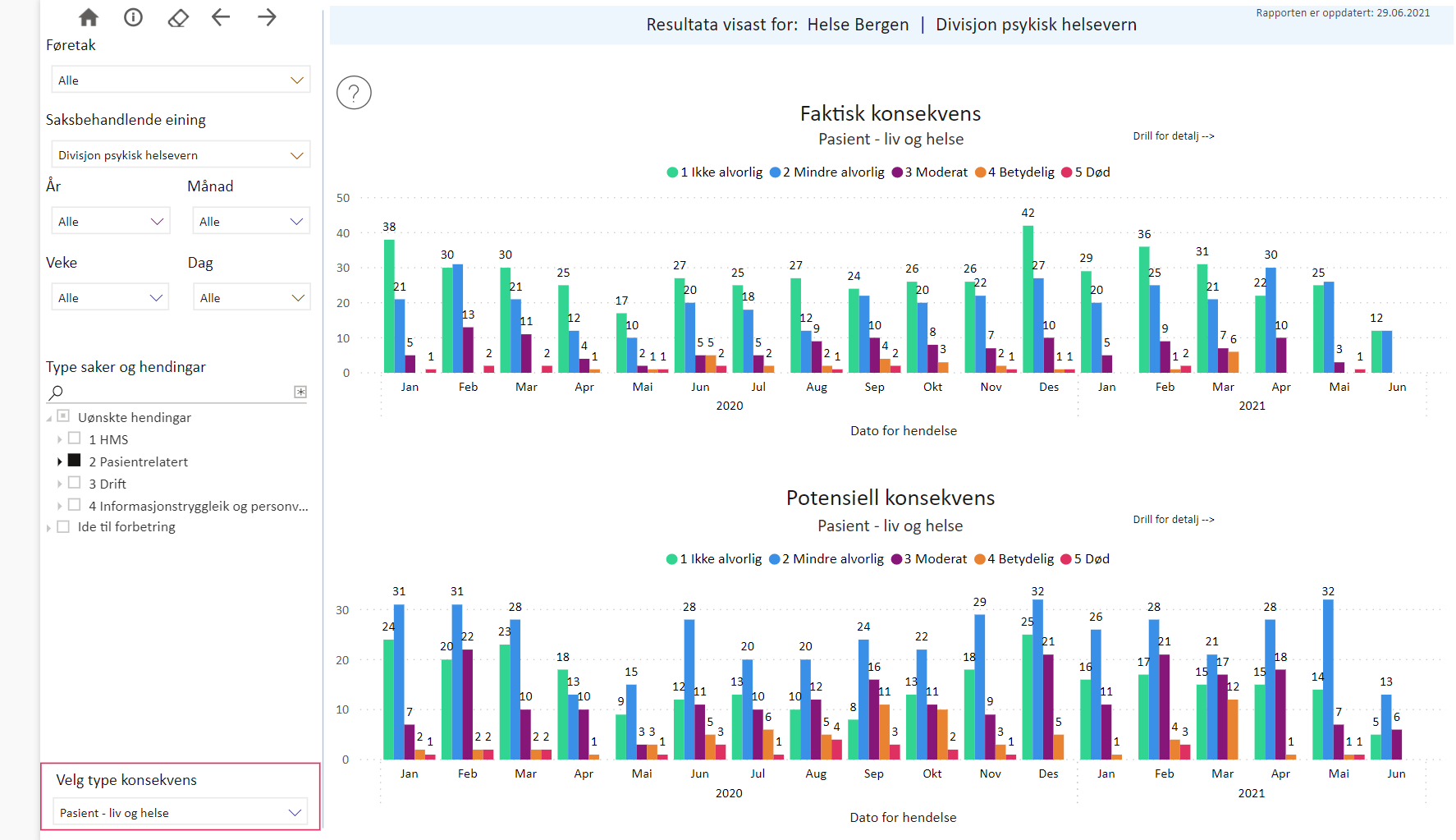 Kommentar:
Kommentèr evt. om det er mange hendelser med høy konsekvens generelt.
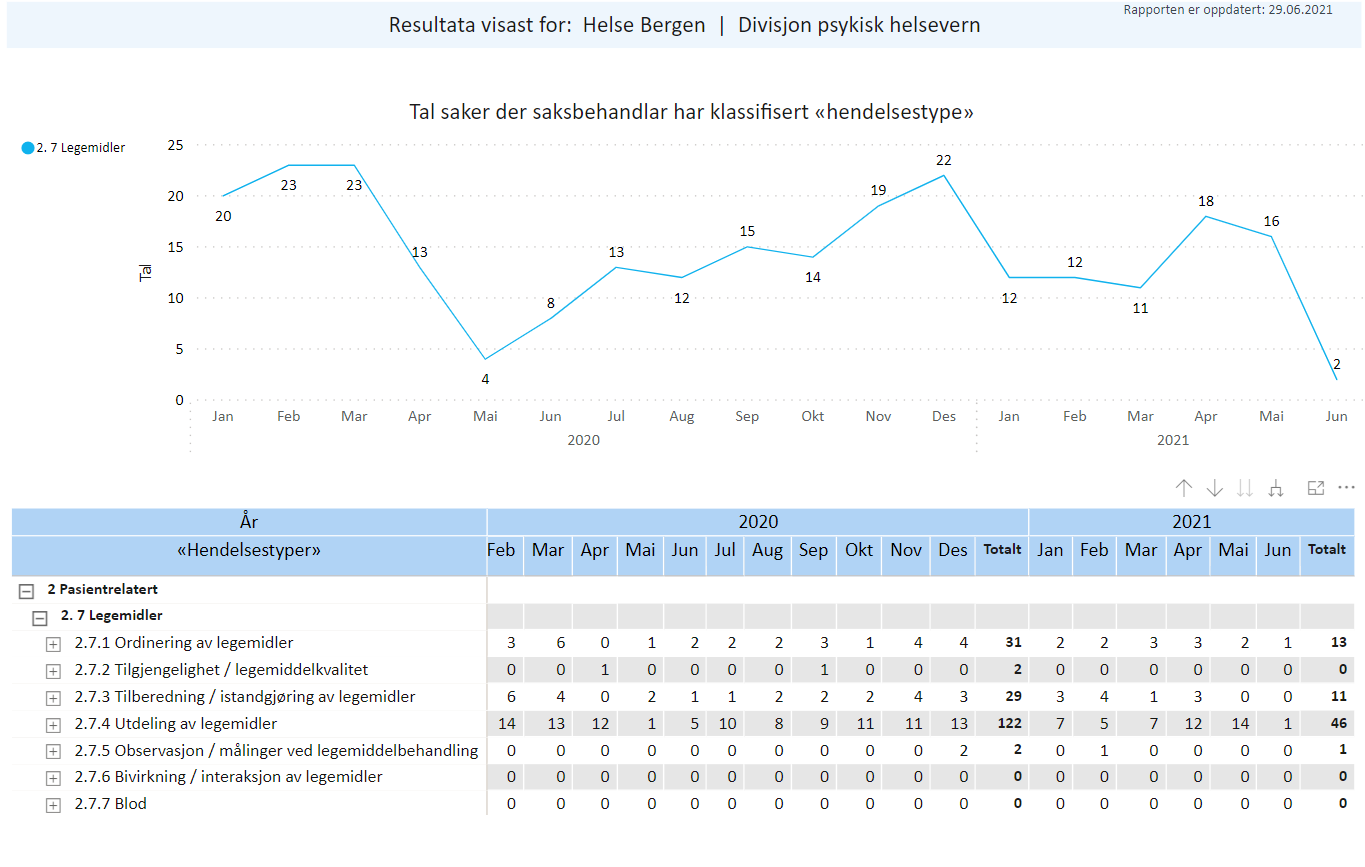 Kommentar:
Kommentèr om hva det blir meldt mye av og evt. om det er noe som øker minker. Kommenter også om forbedrings-prosjekter/ endringer har påvirket utviklingen.
Konsekvenser for 2.7 Legemiddelhendelser:
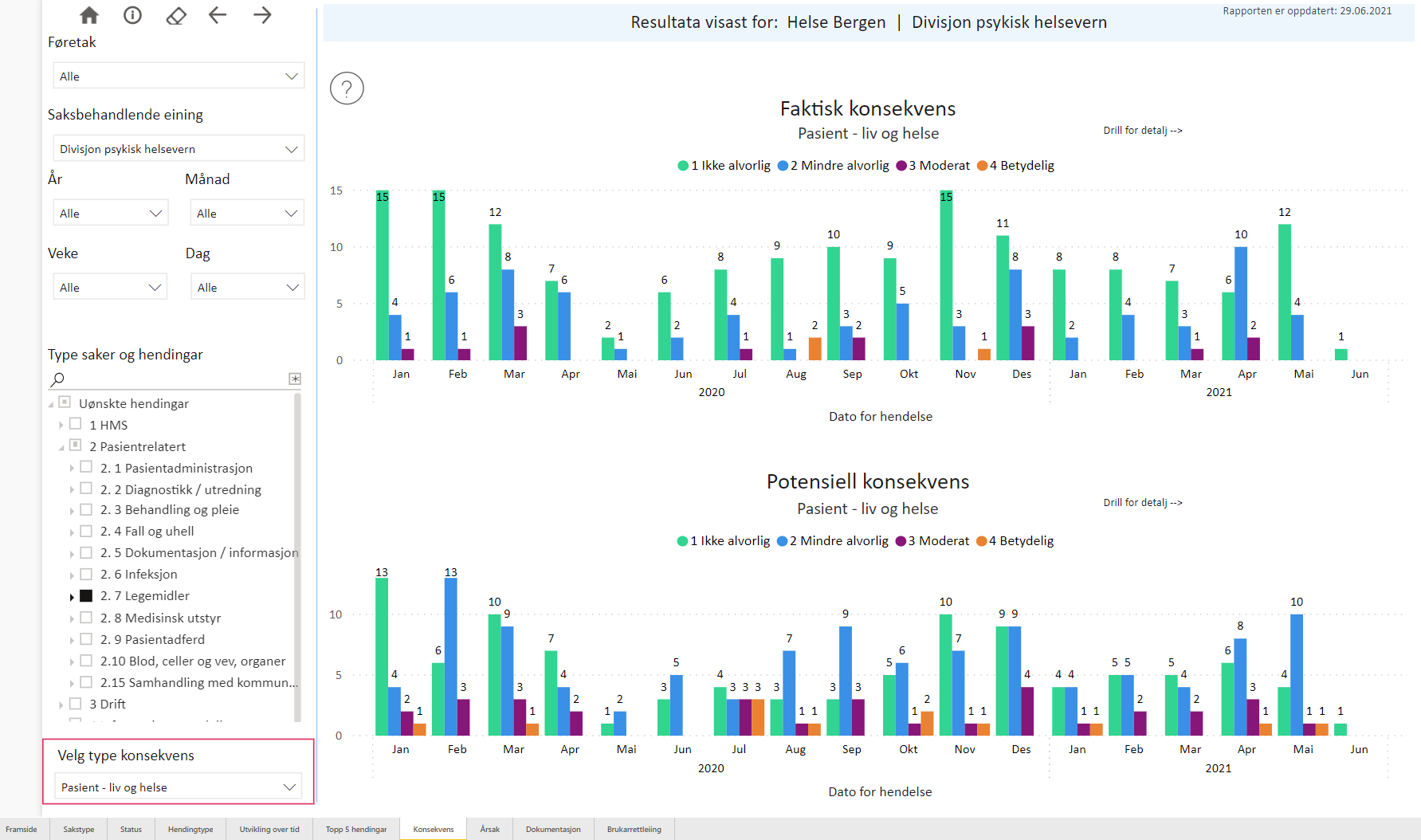 Kommentar:
Kommentèr f.eks. om det er mange hendelser med høy konsekvens.
Oppsummering:
Spørsmål som kan stilles til hjelp: Hva ser vi i rapportene og hva er våre risikoområder? 
Positivt – må vi gjøre noe for å beholde dette? (f.eks. god saksbehandling eller god meldekultur)
Negativt – må vi gjøre noe for å forbedre? (f.eks. mange saker på utdeling av legemidler – hvorfor?)